Table 3. Results of the completeness simulations at the 3.50σ significance level, in which each field was fully ...
Mon Not R Astron Soc, Volume 331, Issue 4, April 2002, Pages 817–838, https://doi.org/10.1046/j.1365-8711.2002.05193.x
The content of this slide may be subject to copyright: please see the slide notes for details.
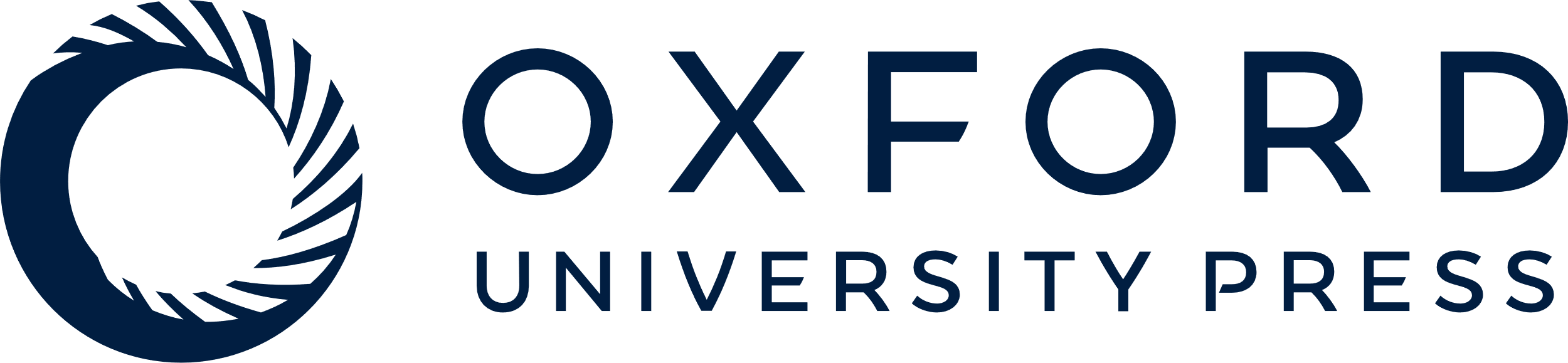 [Speaker Notes: Table 3. Results of the completeness simulations at the 3.50σ significance level, in which each field was fully simulated four times using an adopted counts model consistent with the measured source counts. The sources were then retrieved by means of the maximumlikelihood estimator outlined in Section 4.


Unless provided in the caption above, the following copyright applies to the content of this slide: © 2002 RAS]